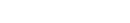 Sales Process



Description: This workflow describes all the steps required to prepare and present to a prospect  who is considering hiring you as a Financial Advisor. It is in this meeting that you present a proposal for serving the prospect based on their specific needs. This is the third and last phase in the sales process.
© 2015 SEI. This information is proprietary.  No further distribution is intended.
sei.com/advisors
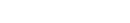 Sales Process
sei.com/advisors
© 2015 SEI. This information is proprietary.  No further distribution is intended.
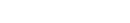 Sales Process
sei.com/advisors
© 2015 SEI. This information is proprietary.  No further distribution is intended.
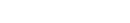 Sales Process
sei.com/advisors
© 2015 SEI. This information is proprietary.  No further distribution is intended.
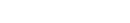 Sales Process
sei.com/advisors
© 2015 SEI. This information is proprietary.  No further distribution is intended.